Ein starkes Immunsystem in Corona-Zeiten
Unser Immunsystem ist
ein komplexes System aus Zellen, Eiweißkörpern und Organen, das die Ausbreitung von Krankheitserreger und abnorme Zellen verhindert
Gliederung:7 Punkte für ein starkes Immunsystem
1. Darmgesundheit
2. gesunde und nährende Ernährung
3. Bewegung an frischer Luft
4. erholsamer Schlaf
5. Vitamine- Mineralstoffe- Spurenelemente
6. Stressabbau
1.Der Darm als Abwehrorgan Nr.1
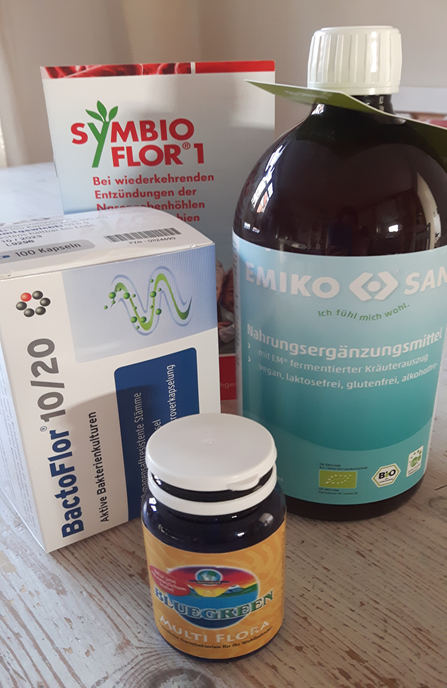 - 80 % unserer Abwehrzellen 
	- gesunde Darmflora 
	- schützende Schleimschicht 
	- Entgiftung
	- Bewegung
1.Der Darm als Abwehrorgan Nr.1
Fragen?
2. gesunde Ernährung
Ernährungspyramide 
ungesunde Nahrungs- und Genussmittel vermeiden
		-besonders Zucker 
Weizen – Kuhmilchunverträglichkeiten
2. gesunde Ernährung
Fragen?
3. Bewegung an frischer Luft
frische Luft = sauerstoffreiche Luft       Energiegewinnung
Atemtechniken nutzen
Wechselduschen 
moderater Ausdauersport
Fragen?
4. erholsamer Schlaf
Zimmertemperatur  
Schlafdauer 
	E- Smog frei, reizarm - Kinderzimmer
	Schlafhormon- vor 0 Uhr (FOTO)
Fragen?
5. Vitamine- Mineralstoffe- Spurenelemente
Mineralstoffmangel- 95 % der Deutschen 
	Vitamin C und Zink  (FOTO)
	Vitamin D
Fragen?
6. Stressabbau
Stress schwächt Immunsystem und Mitochondrein
	oxidativer und nitrosativer Stress
	Ausgleich Yin / Yang  ( FOTO)
	Endorphine - Glückshormone!!!
               Endorphinbildung durch:
- Sport 
- Schokolade und Chilis
- Sonne 
- Küssen
- Lachen
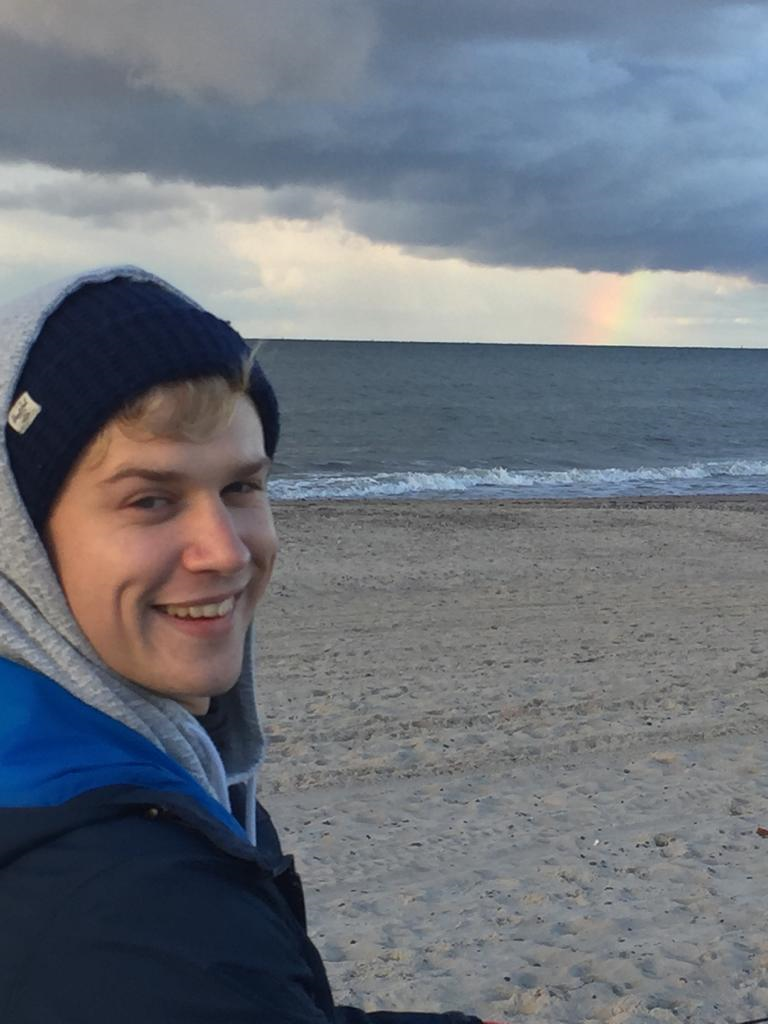 6. Stressabbau
autogenes Training, Yoga, Meditieren
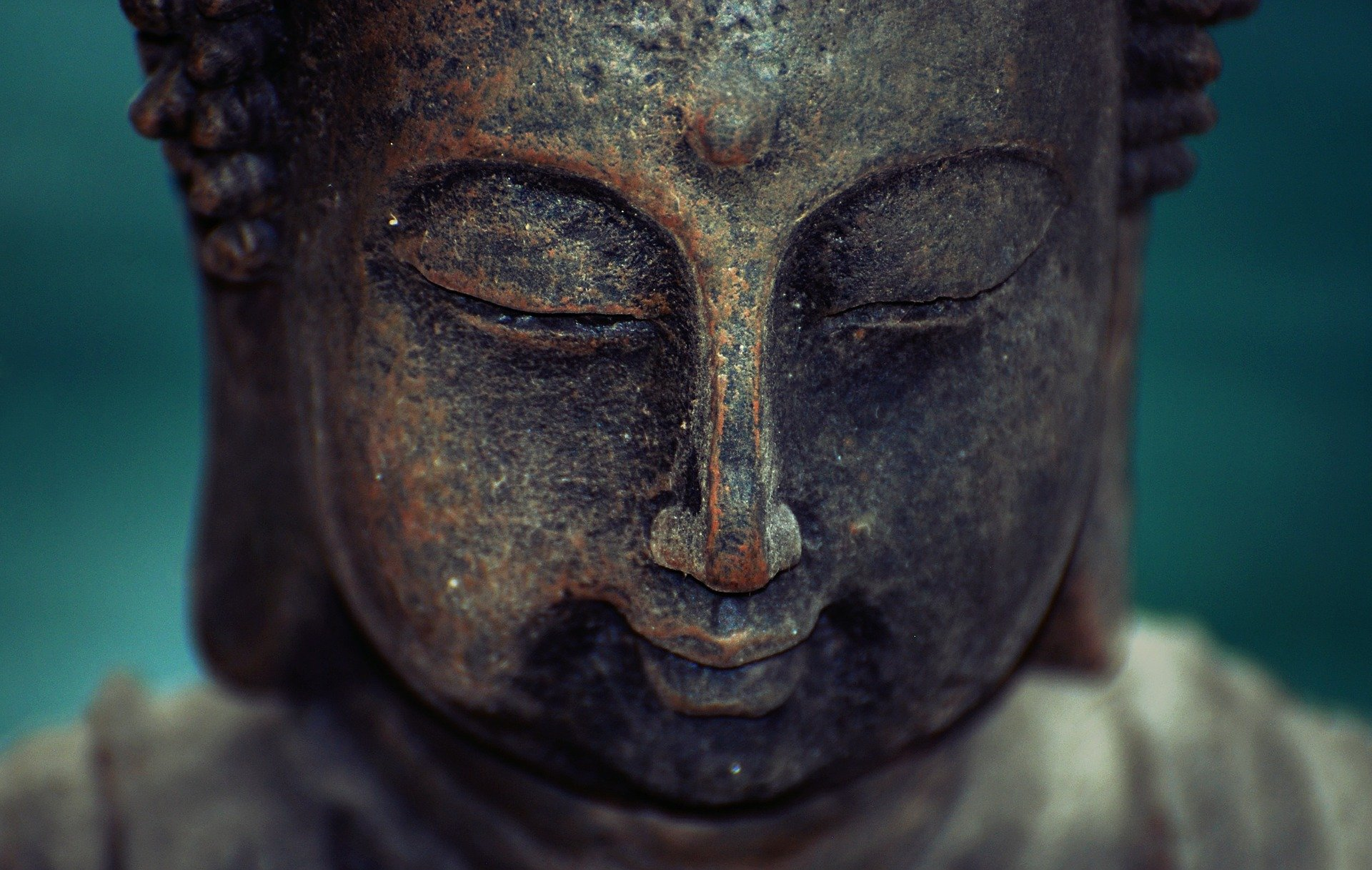 Fragen?
7. Immunsystemstärkende Pflanzen
Echinacea  
Umkaloabo
 Grapefruitkernextrakt
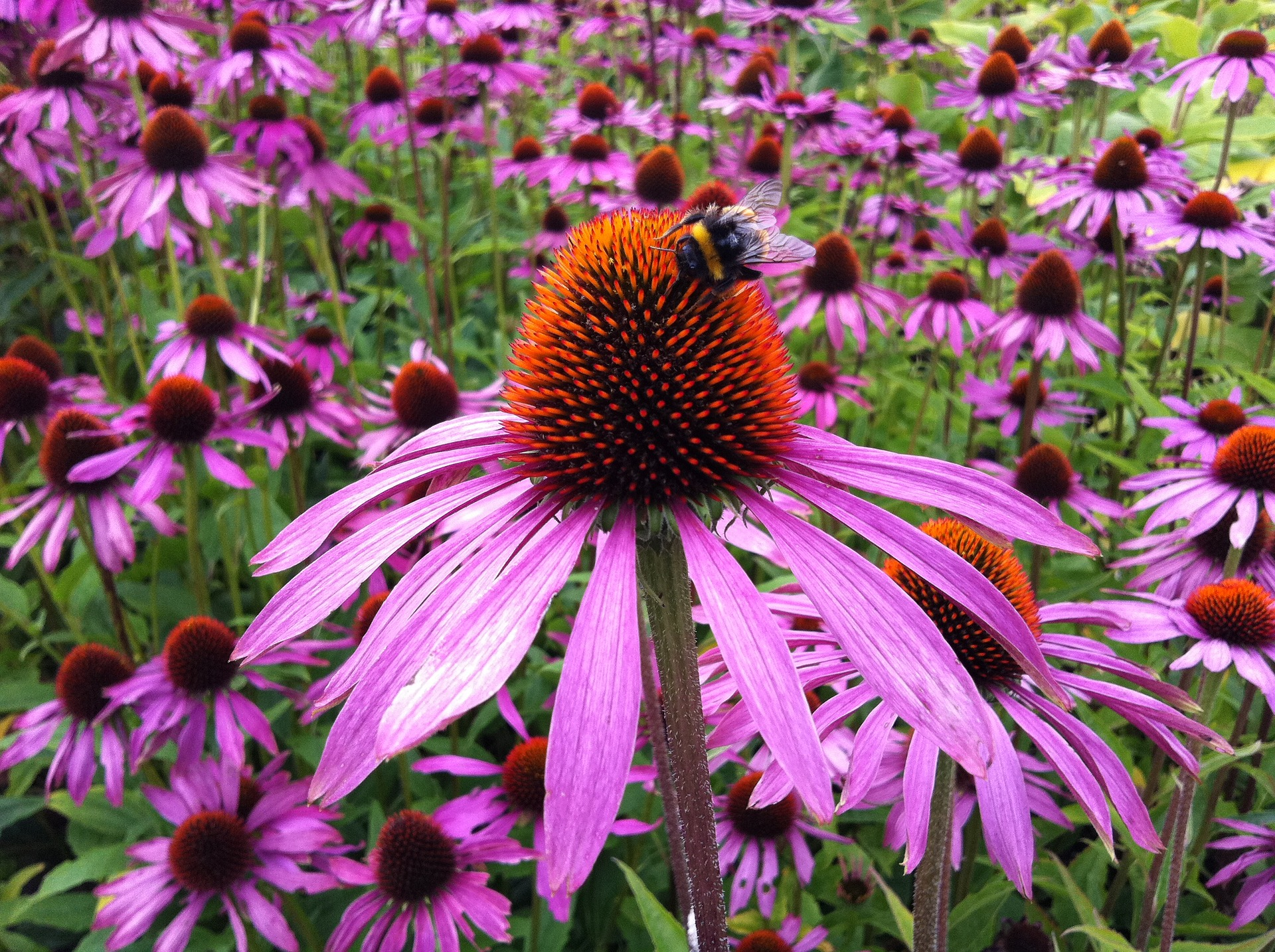 Fragen?